Die digitale Identität als ForscherIn pflegen – zwischen ResearchGate, Google Scholar und h-Index
Lambert Heller
Frühjahrstagung der DPG, AG Information Münster, 28. März 2017	       #dpgms17
Agenda
Überleitung: Leiden Manifesto, neue Zitationsmetriken, neue Forschungsprodukte
101 Innovations Survey, oder: Wozu brauchen PhysikerInnen ResearchGate?
Was geht mit ResearchGate, und was nicht? Was mit Google Scholar?
ORCID und VIVO: Forschungsinformationen öffnen um Forschung besser entdecken und bewerten zu können?

						@Lambo
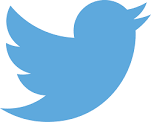 Leiden Manifesto (2014)Einige Kernaussagen
Quantitative sollte qualitative Bewertung unterstützen, nicht umgekehrt.
Forschung sollte anhand ihres eigenen Anspruchs bewertet werden.
“Allow those evaluated to verify data and analysis.”
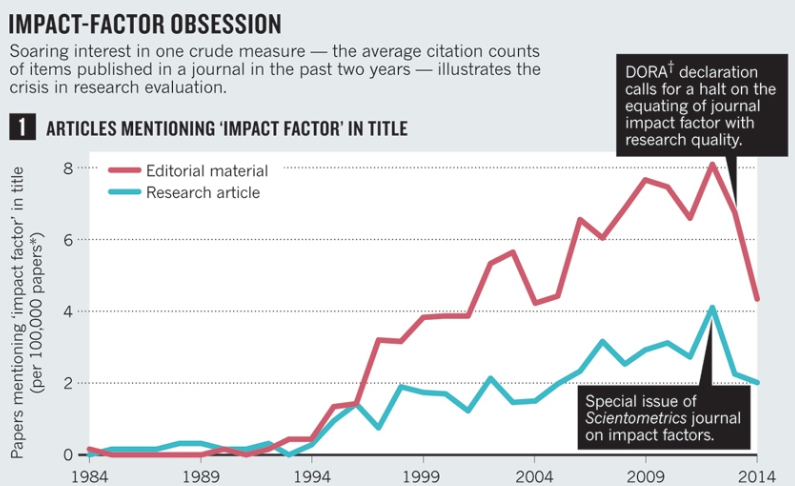 Welches Zitat zählt?Einige neuere Ansätze
„Forscher B hat den h-Index 7“: Von allen Artikeln des Forschers B wurden 7 jeweils mindestens 7 mal zitiert. (Nach Jorge Hirsch 2005) Einige Gemeinsamkeiten mit JIF, jedoch: Artikel des Forschers zählen, nicht das Journal; „Salami“-Publikationsstrategie wird nicht belohnt.
„Artikel X gehört zu 10% der meistzitierten Artikeln im Fach Y.“ – Solche Aussagen sind ein (nicht perfekter) Weg, nach Fächern zu normalisieren.
Preprints im CV und als „zitierfähige“ (Zwischen-)Produkte (NIH 2017), Open Peer Review:
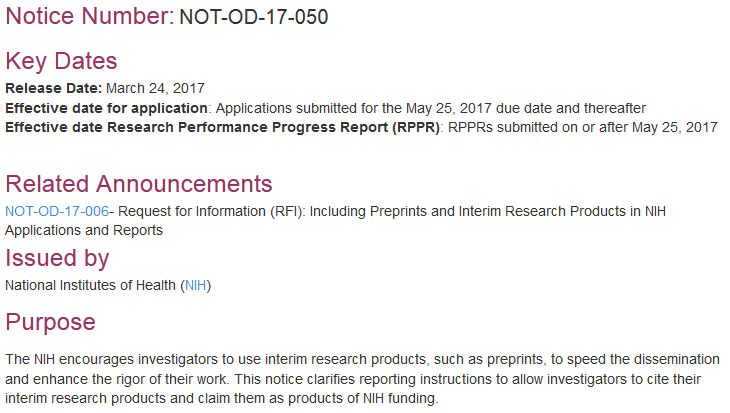 Types of acts referring to research objects(Haustein et al. 2015)
http://arxiv.org/abs/1502.05701
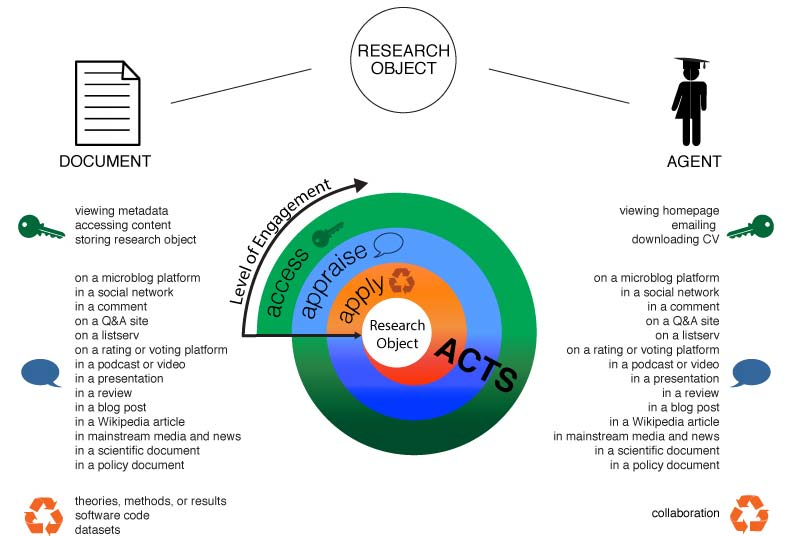 Jeroen Bosman, Bianca Kramer:101 Innovations Survey (2015-2016)Ca. 26.000 Antworten, darunter 2.600 von Physikern
Outreach / ProfilesPhysiker vs. Welt (rechts unten)
Publication / PreprintsPhysiker vs. Welt (rechts unten)
ResearchGate (seit 2011): 10 Mio. Nutzer – VC-finanziert, “free as in free beer”
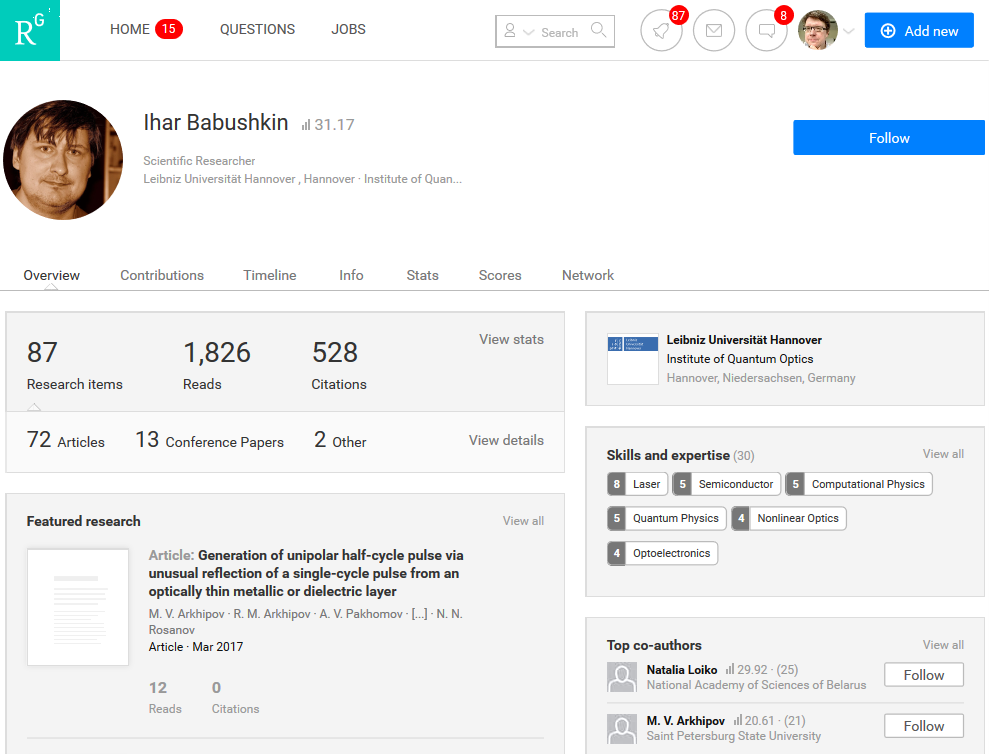 Mit ResearchGate geht alles?
Versuchen Sie mal…
alle „Ihre“ Daten herunterzuladen
oder zumindest strukturierte Publikationsangaben (z.B. BibTeX)
Einen Link auf eine externe Publikation unterzubringen…
oder eine maschinenlesbare freie Lizenz
oder ein anspielbares Video (direkt oder per YouTube)
oder ein Profil für einE Co-AutorIn ohne institutionelle Zugehörigkeit
….

Was dahinter steckt: Entdeckbarkeit und soziale Netz als Geschäftsmodell.

Cautionary tale: Der Aufkauf von Mendeley, SSRN etc. durch Elsevier
Google Scholar-Profile (seit 2012) – Seitenarm von Google, „free as in free beer“
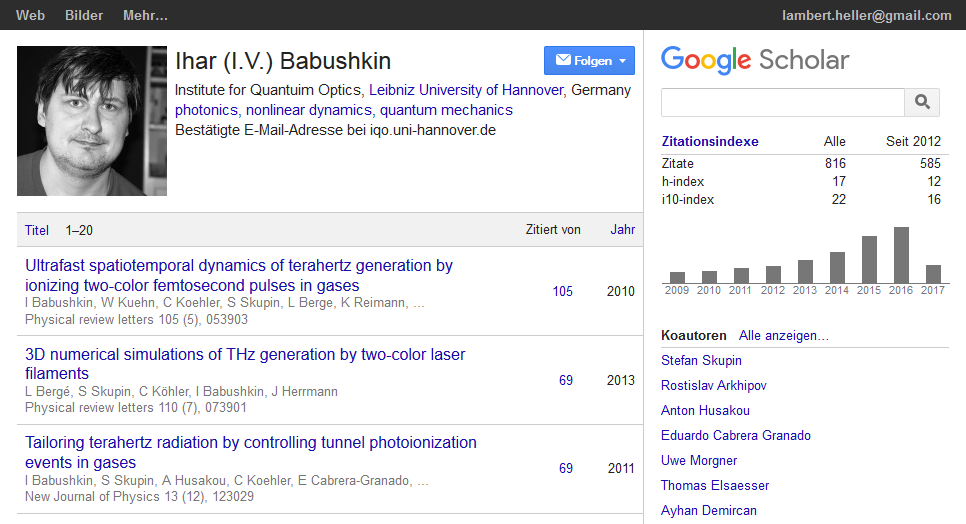 Vermutlich die Zukunft: Autonome und offene Integration von Profilen durch ORCID
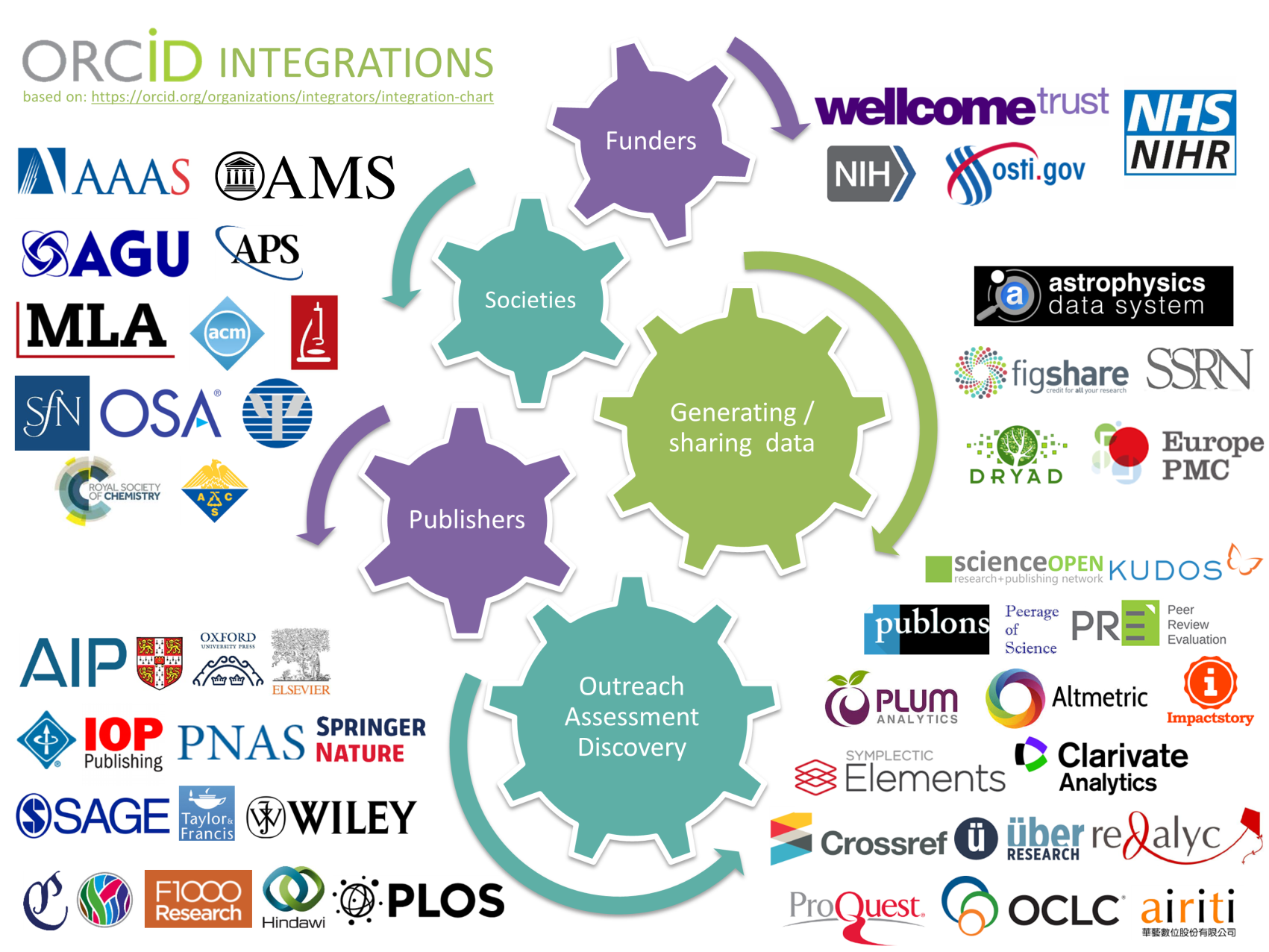 Linked Research mit VIVOEin Beispiel aus der TIB, hier: Profilansicht
Seit der CeBIT 2017 live: 
https://vivo.tib.eu/
Linked Research mit VIVOHier: Interaktive Visualisierung von Koautoren
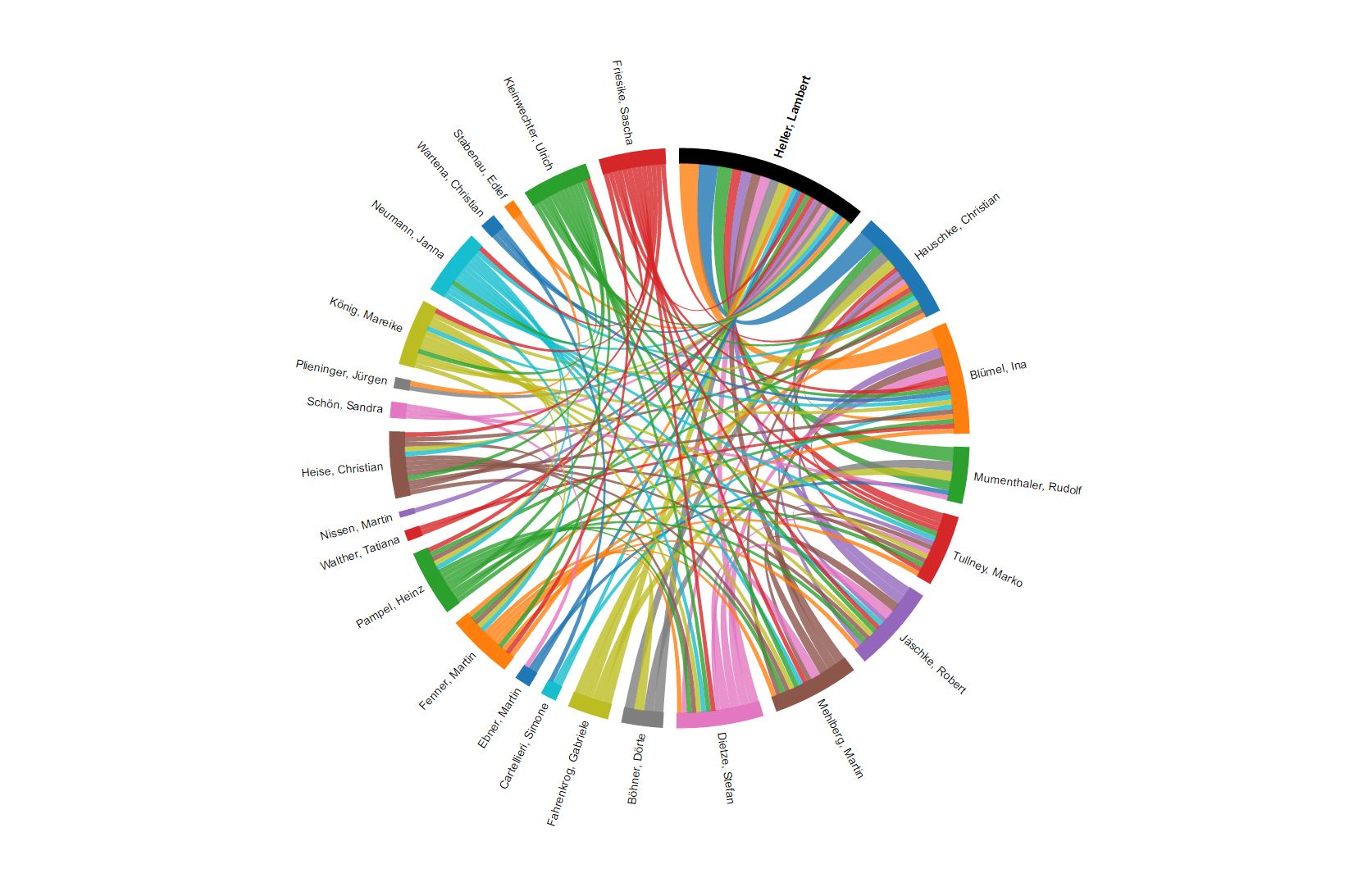 Linked Research mit VIVOHier: Interaktive Auswertungen
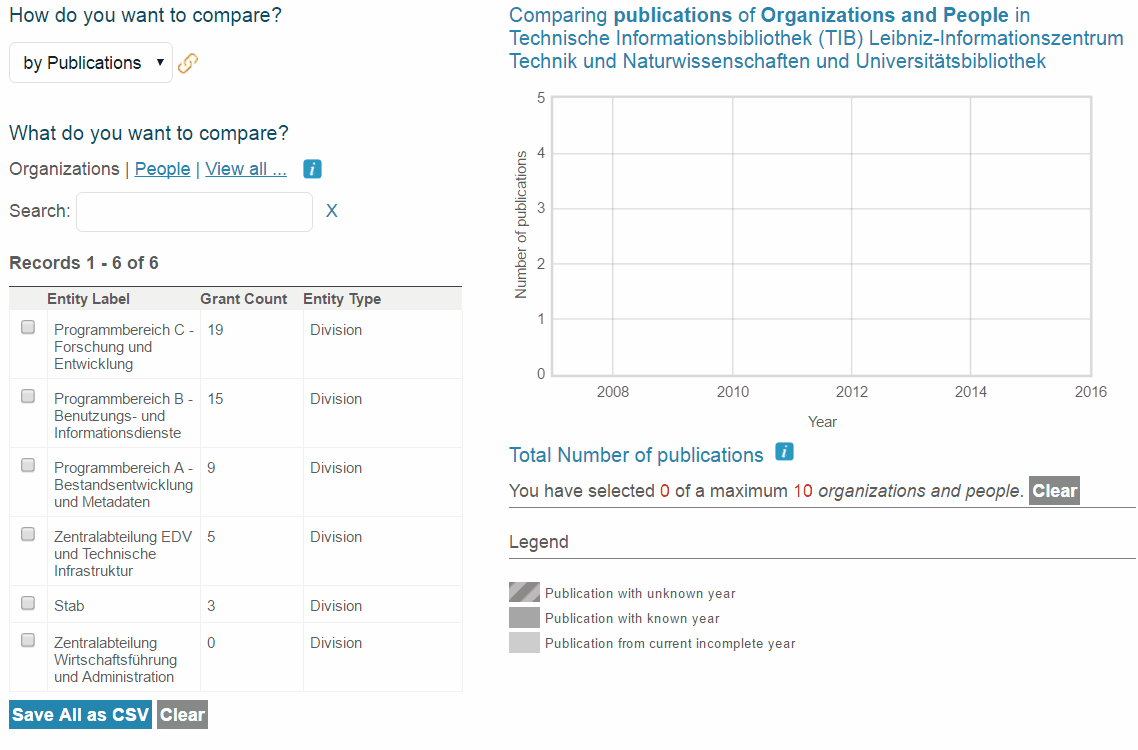 Vielen Dank!

lambert.heller@tib.eu
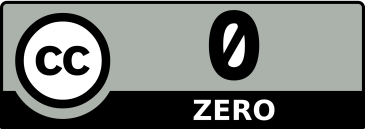